Модернизация управления наукой в университете
Alexander.Didenko@gmail.com
Директор по планированию и организации НИР

moneymakingmankind.wordpress.com/about
Настоящее состояние дел
Дисбалансы в публикационной активности
Quantitative/qualitative
Тематика 
Scopus/РИНЦ/noname
Неэффективный диалог 
бизнес
государство
наука
внутренний
Узкая специализация команд
Неявное знание
Научное
Метаинформация
«Слабые» аспиранты и магистры: размытые цели, нехватка времени и квалификации
Требуемое состояние дел
Актуальность повестки: гранты, публикации, заказы
Междисциплинарность
Reproducible research
Действие не повторяется дважды
Личная ответственность исполнителей
«Слабые» исследователи + менеджмент = сильный результат
Технология перехода
Маркетинг научной повестки
База знаний
Внутренний конкурс 
Ставка на молодых ученых 
KPI подразделений и людей
Журналы, вебинары, конференция
Инструменты
Тикеты и finlabwiki.org
Онлайн-вебинар + международная конференция
Peer-reviewed журнал
Ориентационный семинар для аспирантов
«Правила игры»
Thompson Reuters Research Trends
Reproducible research
KPI кафедр, отдельных исследователей
Система целевого вознаграждения + контракт
Тикеты и база знаний
Finlabwiki.org (технология Mediawiki)
Инструмент для
планирования исследовательской повестки
контроля и анализа процесса НИР
групповой удаленной работы над проектами НИР
хранения и развернутого представления результатов НИР
поиска партнерств, данных и решений
Thompson Reuters Research Trends
Small Picture
Научные темы/рабочие группы
Sustainability
Economics of Climate Change
ESG & CSR
Energy Economics & Energy Efficiency
Supply Chains
State Capitalism
Macroeconomics and Regulation (DSGE)
Eurasian Economic Union
Chinese Studies
Price Discovery and Decision Making in Organized Markets
Emerging Markets Case Studies
Knowledge/Startup Finance and Economics
Organizational Change
Бизнес-темы
KPMG: “Sustainable Insight: Expect the unexpected”
Мегатренды, которые повлияют на любой бизнес в течении ближайших 50 лет
Пример «нексуса»
Завершенные проекты с бизнесом
Энергоэффективность московского метрополитена (EY, WPI)
Адаптация предприятий Крайнего Севера к изменению климата (EY, WPI)
Энергоэффективность гостиницы Рэдиссон-Славянская
Заказы Правительства
Наиболее сложная тема
Диалог экспертов 
Роль Finlabwiki.org
После формирования повестки – открытый конкурс
Контроль внедрения
Грант ЕС: PROMITHEAS-4
ROBES
fa.ru/projects/rbes
ailyinsky@fa.ru
Англоязычный, с абстрактами на русском
Ежеквартальный
Рецензируемый
Вышло 4 номера
SCOPUS через 2 года
Вестник
http://www.finance-bulletin.com/
Язык: русский
6 номеров в год, с 1992 года
Через 2 года - в SCOPUS
Вебинары
“Markets and policy under economic, social and natural turbulence”
Ежемесячные
ivlukashenko@fa.ru
Москва + регионы + зарубежье
Lync
15 минут доклад + 10 минут обсуждение
Вебинар 22.12
O.S.Garanina and M.Yu.Romanovsky. (General Physics Institute   of the Russian Academy of Sciences). Boltzmann distribution with  power law tails: new  multi-parametric analytical approximations  for new cars sells and for known distributions of  income and  wealth. Physica A (accepted)
Borodkin L. (Head of Informatics in History department, Moscow State University), "How synergetics model processes in history and  economy”
M.Dubovikov M., (FIAN - Institute of Physics, Russian Academy of Science), B. Poutko, A. Didenko (Financial University under the  Government of Russian Federation), "Using new fractal  characteristics of financial time series for volatility forecasting"
Научная деятельность
Публикации (SCOPUS)
Темы семинаров
Thompson-Reuters Emerging Research Trends
10 000 000 articles spanning 10 years
Peer-reviewed journals
Most cited papers
Citation “clusters”
About 150 “research fronts”
База знаний
Finlabwiki.org
Инструмент для совместной работы в распределенных группахнад научными проблемами
Что это такое
База знаний на основе технологии википедии
Контроль версий (любую правку можно откатить)
«Ризоматическая» структура = огромная гибкость
Но у нас ризома ограничена принятыми нами правилами
Инструмент для групповой удаленной работы над исследовательскими проектами
Инструмент для учета исследовательских проблем и контроля выполнения
Цели создания
База знаний: 
созданное знание остается в университете, 
продвижение исследователей-создателей знания,
открыто для повторного использования, 
повышается цитируемость,
повышается связность исследования,
при массовом использовании можно находить неожиданные простые решения, выполненные другими командами.
Средство постановки задач и контроля выполнения:
большой и сложный проект можно разбить на много маленьких и выполнить силами слабых исследователей
исследователи могут быть распределены территориально
студент или аспирант в зарубежной стажировке
«занятой» магистр последнего года
Как устроено
Закрытая регистрация (ручное подтверждение)
Два вида пользователей: 
«старшие исследователи» (условно - профессора), 
«младшие исследователи» (условно – студенты, аспиранты)
В исследованиях участвуют все пользователи
Но исследовательскую повестку определяют только «старшие»
Младшие смотрят на открытые вопросы и принимают решение присоединиться 
Членство исследователя, не имеющего завершенного проекта в течении года, приостанавливается
Какой интерес участвовать
Может использоваться старшими исследователями для
Постановки задач и контроля работ младших исследователей
ВКР студентов
Кандидатских диссертаций
Совместного написания статей (в том числе – с зарубежными исследователями)
Младшие исследователи выбирают проект и могут использовать его результат по усмотрению
Самостоятельное выполнение ВКР, диссертаций, написание статей
Регистрация
Запрос аккаунта
Запрос аккаунта 2
Ключевые слова и тикеты
Что такое «тикет»
Тикет – это «задумка исследования»
Он имеет 
четко определенную проблему
Указание на базу данных или необходимость ее сделать
Указание на метод (методы) или необходимость их разработать
Жизненный цикл тикета
Тикет создается Автором (старший исследователь)
На этом этапе он виден только другим старшим исследователям, которые могут взяться за руководство этим тикетом. Как правило, Автор = Руководитель, но мы оставили возможность Автор != Руководитель
Тикет принимается в руководство Руководителем (старшим исследователем)
На этом этапе Руководитель создает из тикета Проект и назначает проекту статус проекта Newly Created. Руководитель может менять Проект, его план, постановку, базу данных. На этом этапе Младшие исследователи видят Проект и могут подавать заявки на присоединение к нему.
Когда Проект полностью готов, Руководитель назначает статус проекта Open. 
Он подтверждает заявки Младших на работу над проектом, и дает старт работе над проектом. Но статус Open означает что новые исследователи еще могут присоединиться. 
Когда Руководитель считает нужным, Проекту присваивается статус In Progress
Проект еще не выполен, но прием исследователей в команду закрыт.
Когда цели Проекта выполнены, ему присваивается статус Closed. По правилам нашей Вики, вместо одного тикета взятого из Вики, команда (Руководитель) предлагает не менее двух новых, наследующих данному.
Что можно делать с тикетом
Тикет имеет сколько угодно «родителей» и «детей»
Несколько тикетов можно сливать в один
Тикет можно разделить на несколько
Тикеты можно закрывать, не открывая проект
Мы планируем создать территориально распределенный «ученый совет» (советы), которые будут принимать решения о тикетах
Советы примут на себя роль Модератора
Как создается тикет
Задайте название (любая фраза)
Задайте обязательные поля
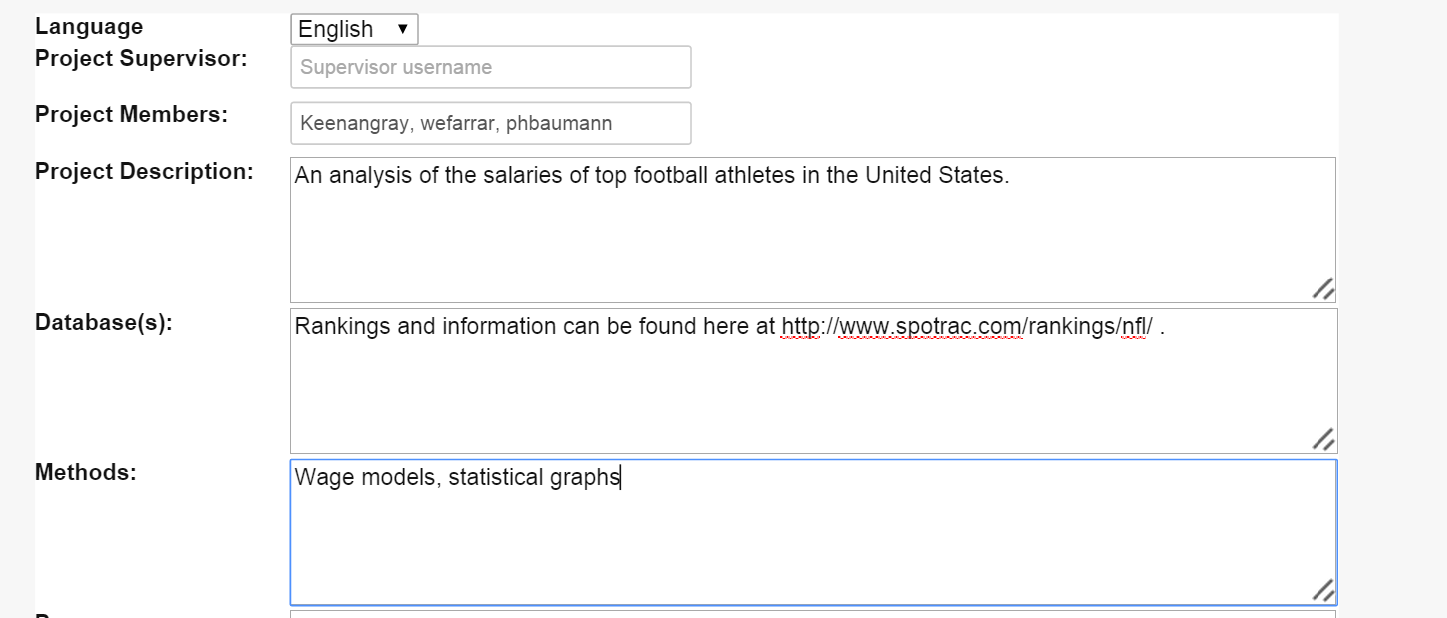 [Speaker Notes: Phil]
Что обязательно
На самом деле, обязательным является только название тикета
Тикет будет принят системой даже если какие то остальные поля не заданы
Но модератор (или Совет) попросит завершить тикет до принятия его в работу – принцип Wiki
Завершить = заполнить поля и корректно сформулировать задачу
Все тикеты и проекты являются страницами Wiki – с разметкой, отслеживанием изменений и т.п.
Полный список полей
Описание задачи
Ключевые слова
«Родители» и «дети» (если уже есть)
Ссылки на страницы с базами данных (в т.ч. внутри самой вики)
Ссылки на страницы с описанием методов (в т.ч. внутри самой вики)
Вспомогательные файлы
Pro и Contra для младших исследователей: что они получат от участия, что от них потребуется
Зачем нужны ключевые слова
Поиск контента пользователем
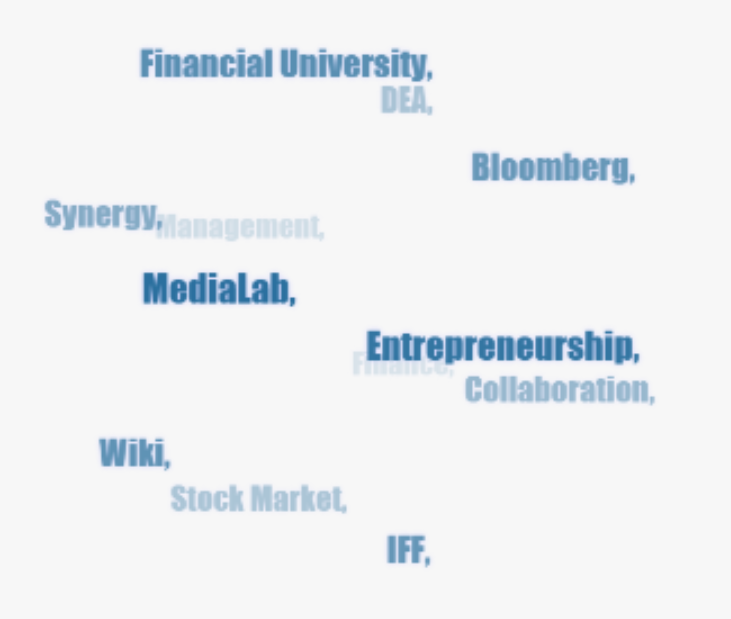 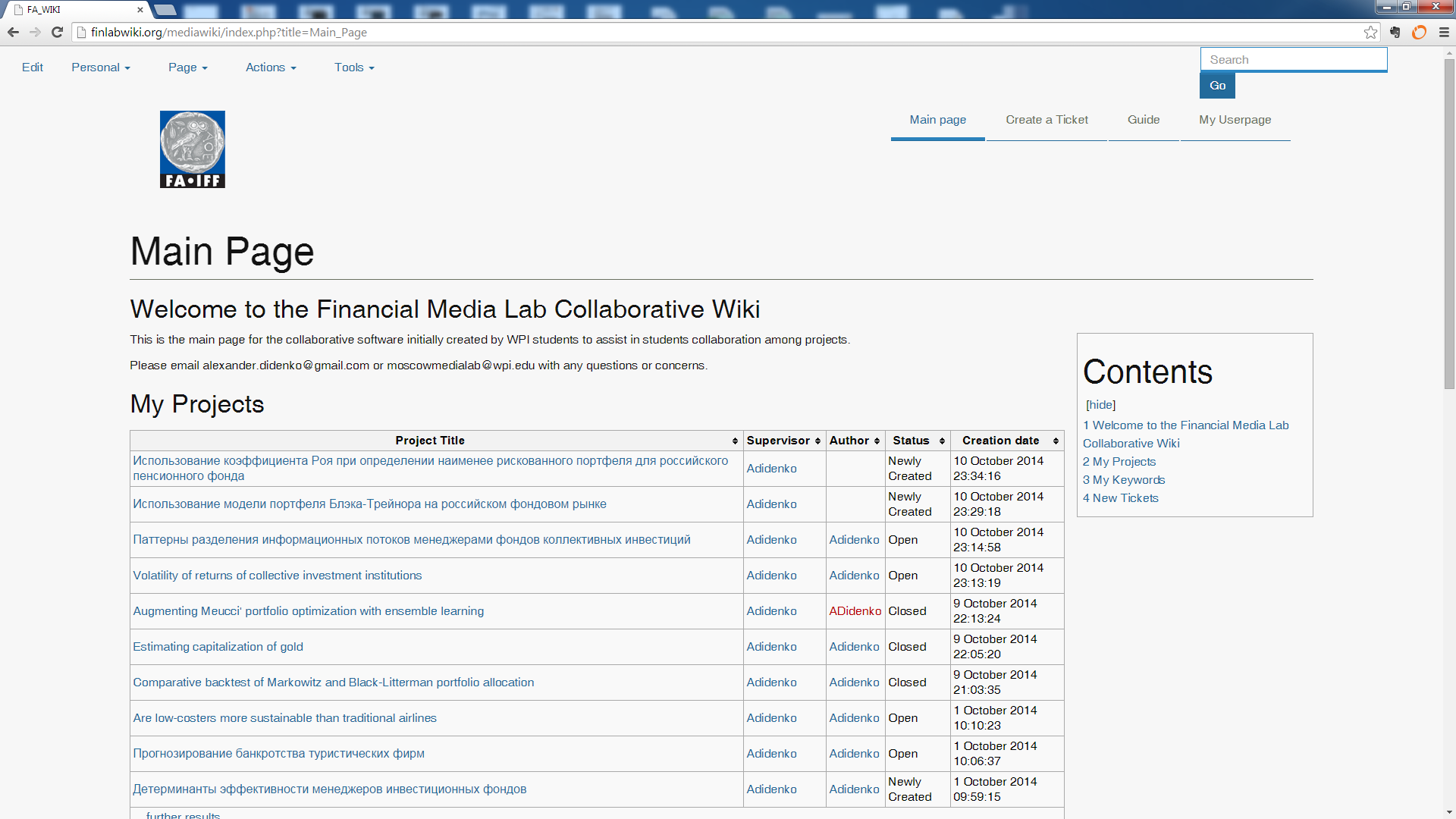 [Speaker Notes: Phil]
Описание ключевого слова
Страницы с данным ключевым словом
Безопасность
Примеры исследований
Бизнес-кейсы
Climate Change Mitigation/Adaptation Strategies of Russian Extreme North Companies
Energy Efficiency of Moscow Underground
Energy Efficiency of Radisson-Slavianskaya Hotel
Детерминанты этического принятия решений
Объект исследования: студенты Китая, России, США и Филиппин
Метод: опросы + обработка результатов
Вывод: национальные различия в методах принятия решений; модели;
Результат: 41st Annual Meeting of Southwestern Federation of Administrative Disciplines (2014) – Best Paper Award in International Management Track
PROMITHEAS-4
Суть проекта
EU FP-7, 16 countries
Climate change M/A policies
LEAPS model
MCDA policy assessment
Оболочечный анализ
Questions
What funds are efficient?
What metrics to use?
Is there any persistence?
Do they inform customers about risks?
Do they have behavioral biases?
Dataset and methods
30 quarters * 30 private pension funds
IIIQ’ 05 – IVQ’ 12
Data Envelopment Analysis 
Malmquist productivity index
T- and KS-tests
Granger causality
DEA - conceptual model
Input 1
Output 1
Production Plans
Input 2
Output 1
Input N
Output 1
Data envelopment analysis
We have j DMUs
Which use v inputs x
To produce u outputs y
DEA-efficiency is defined as a ratio of a weighted sum of outputs to a weighted sum of inputs
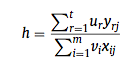 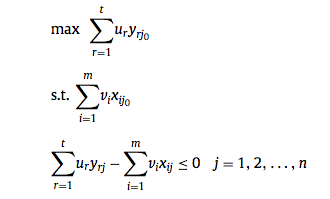 Example from Coopers et al.
Malmquist index
Decomposition of dynamic DEA to three components:
technical efficiency change on the best practice technologies 
change in scale efficiency
technical change measured as a shift in the benchmark technology 
which sum to total change
DEA – general model for funds
Financial Capital
Return
Pension Funds
Risk
Market Share
Human Capital
DEA – our specificaion
Active return
CVaR
Pension Funds
NAV Share
E+R Ratio
Diversification
Dea
Результат
Е.Федорова, А.Диденко, Д.Седых. Оценка внешних и внутренних факторов, влияющих на эффективность деятельности компаний, управляющих пенсионными накоплениям («Финансовая аналитика», 33(219) – 2014, сентябрь)
Е.Федорова, А.Диденко. Рейтинг управляющих компаний пенсионными накоплениями на основе оценки эффективности их деятельности с помощью DEA  («Экономический анализ», 40(391) – 2014, октябрь)
Переговоры с ЦБ РФ о внедрении методики
DEA банков
DEA M&A
Направления исследований
Рейтинги эффективности банковской системы и банков (публикация в Bloomberg)
Детерминанты успешных/неуспешных M&A
Рекомендации наиболее выгодных направлений M&A в системе
Другие приложения DEA
Энергетика
Коммунальные предприятия
Аптеки
Research fronts
NON-FINANCIAL HOLDING COMPANIES; TAIWAN; INTERNATIONAL TOURIST HOTELS; MEASURING SUPER-EFFICIENCY; DEA MODELS
SLACKS-BASED MEASURE APPROACH; BLACK BOX; EFFICIENCY ANALYSIS; UAE BANKS; DYNAMIC DEA
Суперэффективность
Chen, Chiu, Huang (2010). Measuring super-efficiency of financial and non- financial  holding companies in Taiwan: An application of DEA models. African Journal of Business Management Vol. 4(13), pp. 3122-3133
Chen, Hu, Liao (2010). Tourists’ nationalities and the cost efficiency of international tourist hotels in Taiwan. Africa Journal of Business Management Vol. 4(16), pp. 3440-3446
Chen, Chiu, Huang (2010) - I
Проблема
DEA has been widely used to assess the efficiency of various manufacturers, 
for some specific natural industries, there is a problem of the same efficiency score being 1. 
Taiwanese banks are all small in scale and their numbers abound. 
Hence, the efficiency scores of Taiwanese banks turn out many efficient decision making units (DMUs) and create a ranking problem..
Chen, Chiu, Huang (2010) - II
Решение
This paper implements four kinds of DEA models to solve the rating problem and calculates the correct efficiency scores. 
This paper hypothesizes four kinds of super-efficiency in DEA models as our estimates are based on information obtained from 37 Taiwanese banks for the period from 2004 to 2006.
Chen, Chiu, Huang (2010) - III
The results show that: 
Traditional DEA presents more efficient DMUs when estimating Taiwan banking, and in order to solve the problem of ranking, adopting the Modified-Super model is more suitable.
The performances of financial holding companies’ subsidiary banks are better than the independent banks. 
The total loans to total asset ratios, ratio of net income, bank share of market loans, number of branches, and group play important roles in efficiency.
Banks should segment their own attributes and clients to offer diversified services or specialized businesses, so as to satisfy the needs of different groups of customers
DEA-модель Chen, Chiu, Huang (2010)
Входы, выходы, источники данных
Chen, Hu, Liao (2010) - I
Проблема 
This paper analyzes the effects of tourist nationalities on the cost efficiency of international tourist hotels (ITHs) in Taiwan. 
1996-2007
Chen, Hu, Liao (2010) - II
Проблема
the numbers of overseas Chinese and European tourists have shown significantly negative effects on cost efficiency, 
the numbers of Taiwan Nationals, North American, Japanese, and Australian tourists have had significantly positive effects on cost efficiency. 
The numbers of the rest of Asia tourists (including mainland Chinese) have no significant effects on cost efficiency. 
Furthermore, the chain system and shorter distances to the nearest international airport significantly improve cost efficiencies.
Slacks-based DEA
Avkiran (2009). Opening the black box of efficiency analysis: an illustration with UAE banks. Omega, 37 (4), 930-941
Tone, Tsutsui, (2014). Dynamic DEA: A Slacks-based Measure Approach. Omega, 38(3-4), 145–156
Avkiran (2009)
Проблема
обычная DEA не может выявить источники неэффективности, если ее применять к взаимодействующим подразделениям организации
Решение
сетевая DEA
Вклад Avkiran (2009)
первое в своем роде исследование
иллюстрация ненаправленной сетевой SBM с использованием искусственных данных об эффективности профит-центров
искусственные данные получаются из настоящих данных о местных коммерческих банках ОАЭ
решает проблему «черного ящика»: недоступности исследователю данных внутреннего использования
фокус на ОАЭ – новые результаты по эффективности бизнеса Среднего Востока
Организация коммерческого банка по Avkiran (2010)
Концептуальная DEA-модель Avkiran (2009)
“Inputs are denoted by x and outputs are denoted by y, where the subscript number identifies the origin and the superscript identifies the destination. Asterisks indicates an intermediate output from a sub-DMU that becomes an intermediate input for another sub-DMU. LAO: loans, advances and overdrafts; MREL: mortgaged real estate loans; DCB: discounted commercial bills.” – илл. и комментарии по Avkiran (2009)
Входы и выходы профит-центров в модели Avkiran (2009)
Предшественники Avkiran (2009)
Сетевой оболочечный анализ (NDEA):
Löthgren, Tambour (1999) – аптеки
Lewis,  Sexton (2004) – бейсболисты
Prieto, Zofio (2007) – экономики стран ОЭСР
Sheth et al. (2007) – автобусные маршруты
Yu, Lin (2008) – железные дороги
Tone, Tsutsui (2014) – I
Цель
Измерить DEA-эффективность коммунальных компаний США
Проблема
«Carry-over»
Вертикальная интеграция (сетевая структура)
Решение
Разработка новой модели
Tone, Tsutsui (2014) – II
ранее публиковали отдельно модель сетевой SBM (NSBM) и динамической SBM (DSBM)
данная работа объединяет две модели в одну
вертикально (в одном периоде), модель «ухватывает» множество подразделений, соединенных сетевыми связями
горизонтально (во времени)  модель дает возможность сетям переносить часть выхода в качестве входа будущего периода
Tone, Tsutsui  (2014) – III
новая модель может оценивать
общую эффективность за весь период
динамическое изменение общей эффективности за период
динамическое изменение эффективности подразделений
модель может быть посчитана как 
входо-, выходо-, или двусторонне-ориентированная
в предположении о постоянном или варьируемом эффекте масштаба
Концепт DEA-модели  Tone, Tsutsui, 2014
Входы могут быть получены от другой организации или из прошлых периодов, как результат carry-over
DEA по Tone, Tsutsui, 2014 в применении к компаниям коммунального сектора
Датасет Tone, Tsutsui, 2014
Почему их цитируют
работы посвящены методам исследования, а не феноменам «реального» мира
распространенность решаемых проблем
проблема Chen, Chiu, Huang (2010)  часто встречается в оболочечном анализе и делает его бесполезным
если все эффективны – как решить кто лучше?
проблема Avkiran (2009) и Tone, Tsutsui (2014) имеет множество приложений в реальном мире
сложные закрытые структуры
«моментная» эффективность – это еще не все
Liu, Lu, Lu, Lin (2013)
Banking path
Двухшаговый контекстуальный DEA в применении к банковской индустрии, Rangan, Grabowski, 1988
Двухшаговый контекстуальный метод по Liu, Lu, Lu, Lin (2013)
Другие направления
Переливы продуктивности от FDI
Россия
Вьетнам
Нефинансовая отчетность и CSR
Детерминанты этического принятия решений
Детерминанты склонности к ответственному предпринимательству
Прогнозирование банкротств
Макроэкономическое прогнозирование
Эконофизика и Bloomberg